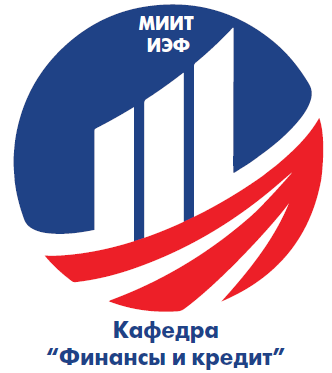 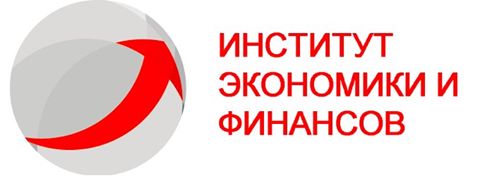 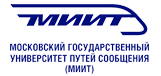 Соколов Юрий Игоревич, 
заведующий кафедрой «Финансы и кредит» МИИТ, 
д.э.н., профессор
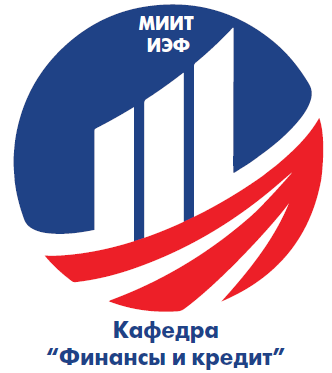 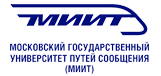 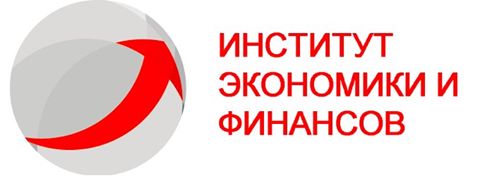 Динамика грузооборота видов транспорта общего пользования (млрд. ткм)
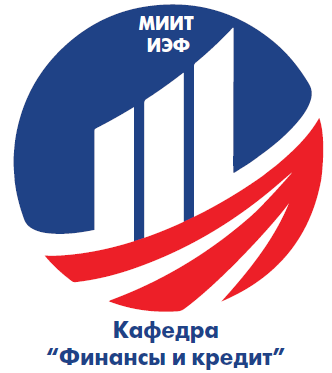 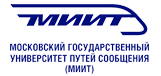 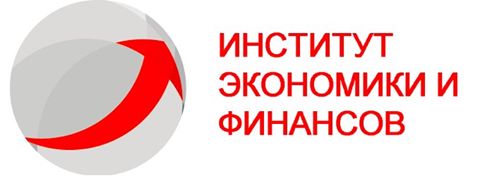 Нереализованные железнодорожные проекты
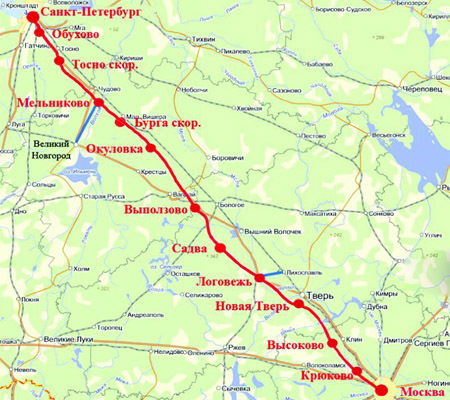 ВСМ
Москва-СПб
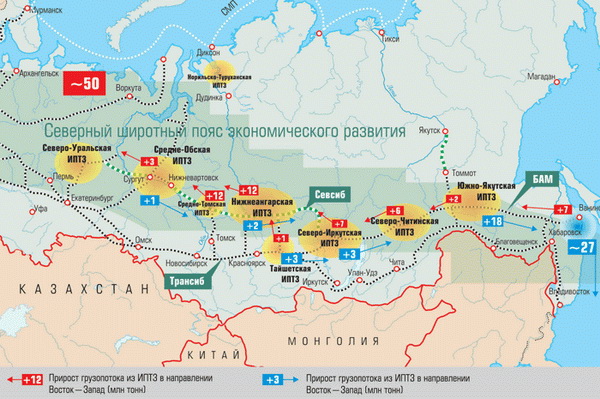 Севсиб
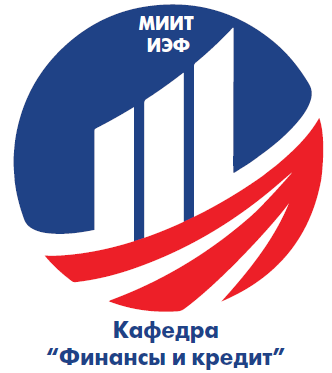 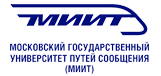 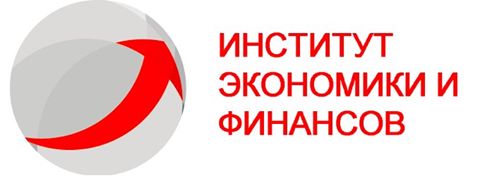 Ввод в действие основных производственных мощностей транспорта
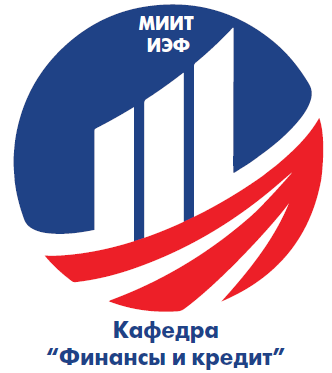 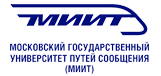 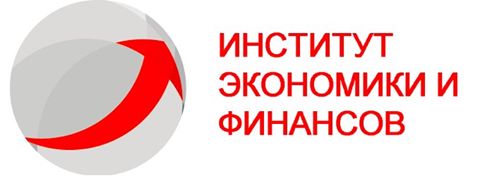 Средняя дальность грузовых перевозок по видам транспорта, км
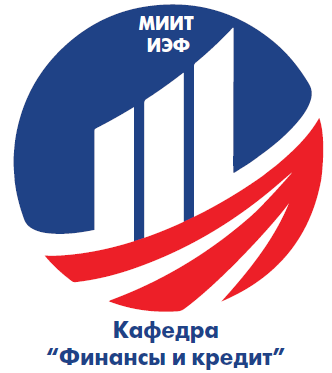 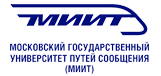 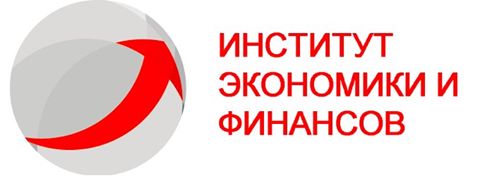 Индекс  общего уровня удовлетворенности качеством услуг
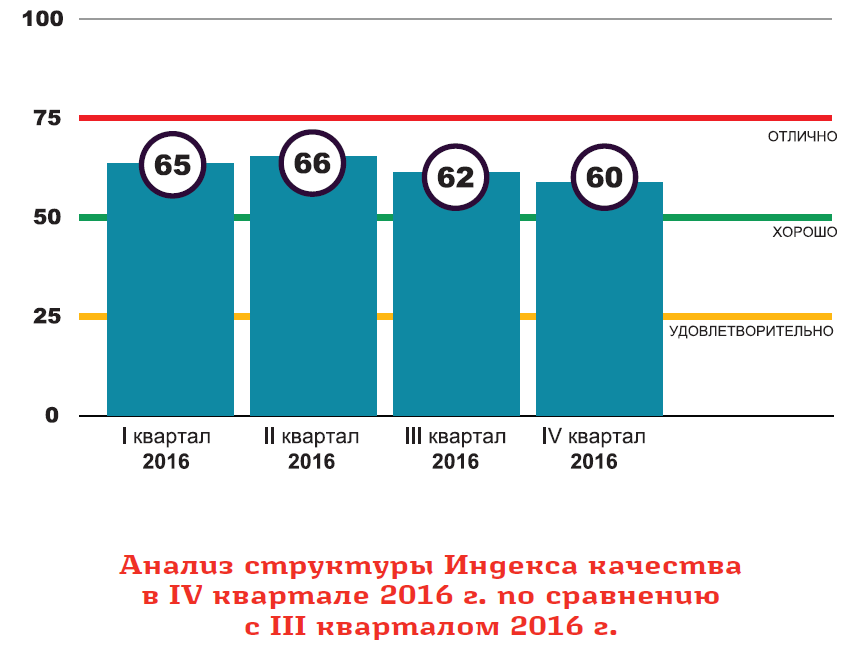 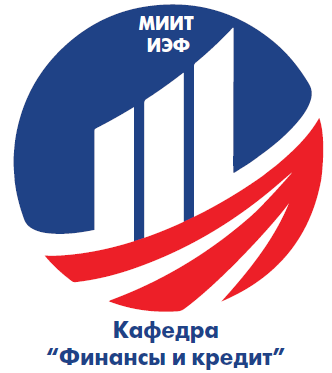 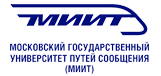 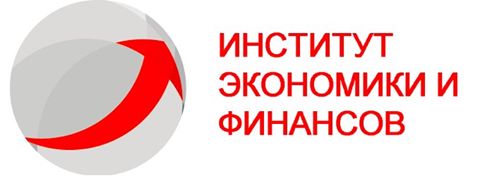 Спасибо за внимание